HWSW Meetup – Felhő és ami mögötte van
Zombory Zoltán - Zomby
Ügyvezető, Microsoft MVP Office Servers and Services
ZOMPUTER Kft.
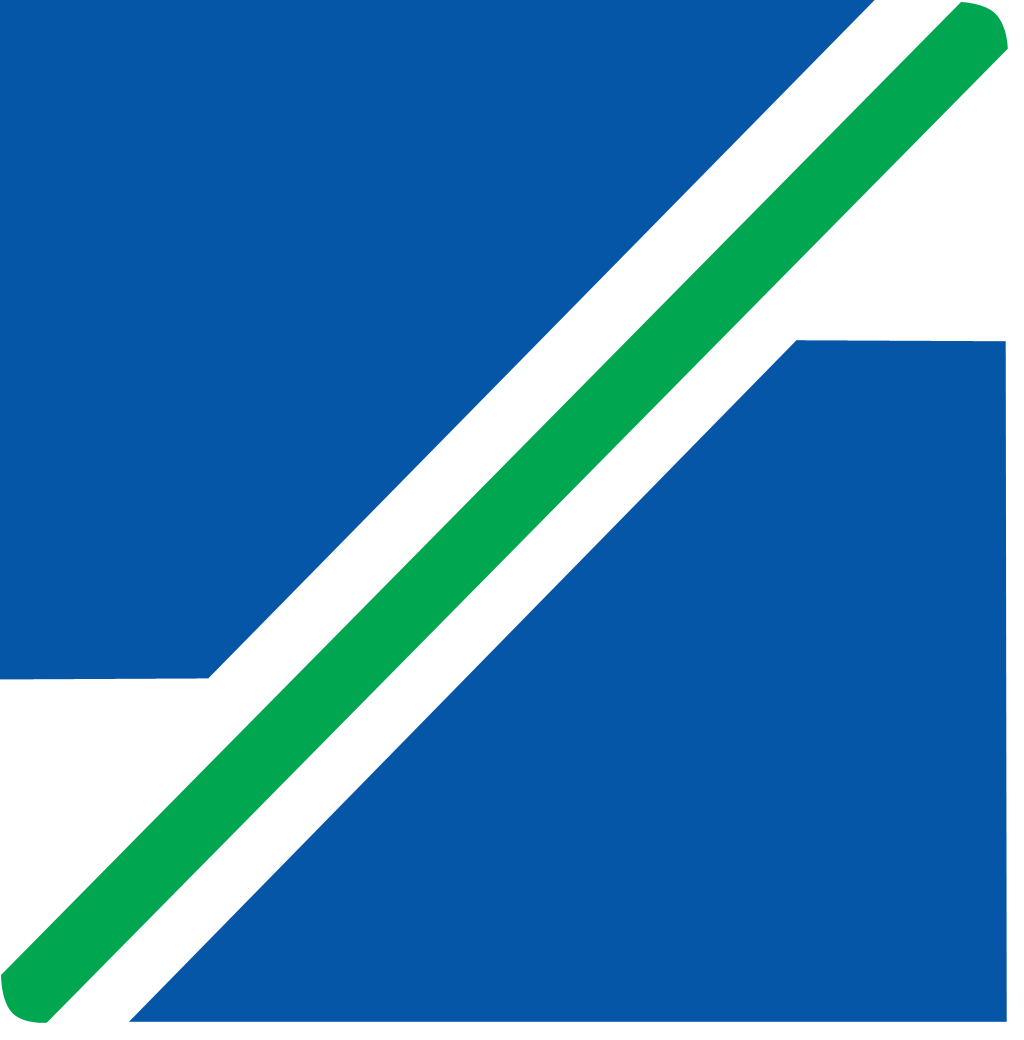 Safe Links Office 365
2
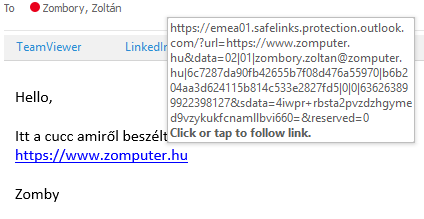 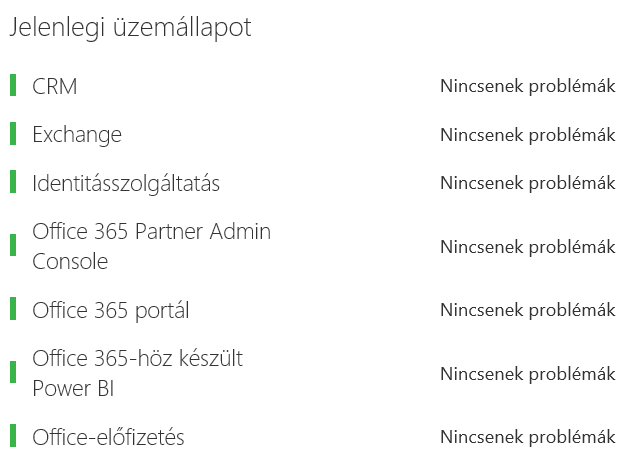 Felhő példa
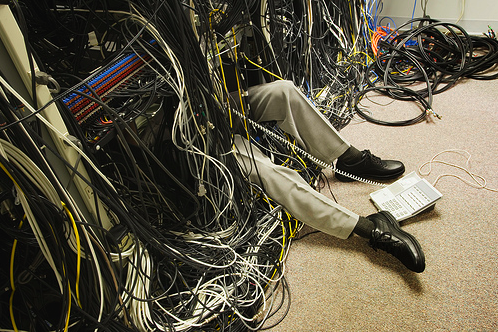 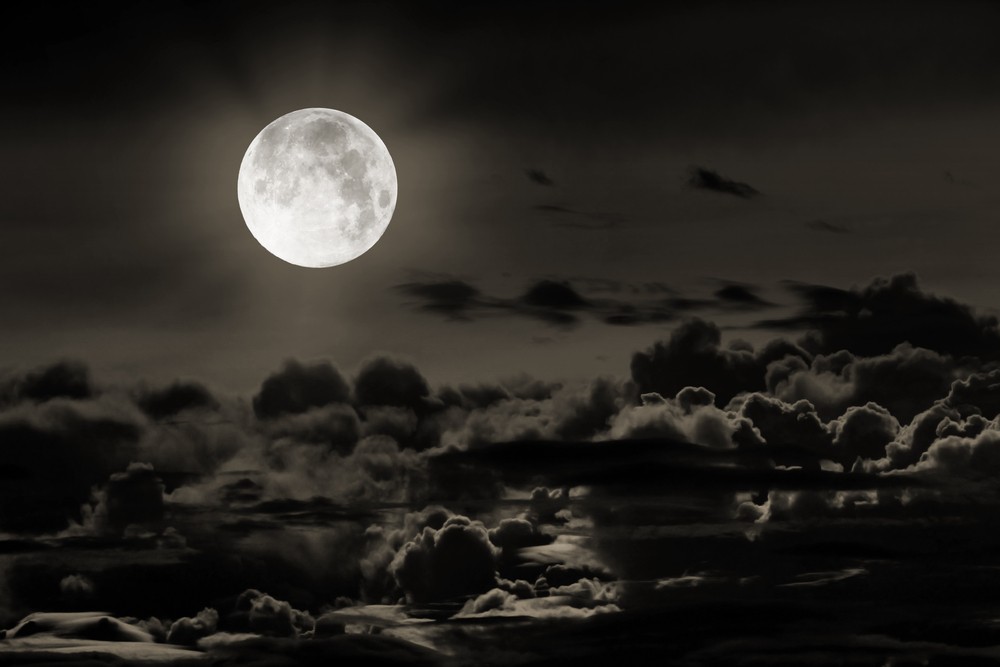 6
7
9
Köszönöm a figyelmet!zombory.zoltan@zomputer.hu